LE RECHAUFEMENT CLIMATIQUE
Les problèmes liés à l'environnement constituent aujourd'hui une préoccupation fondamentale et néces-saire pour assurer la survie des espèces et permettre des conditions de vie décente pour les générations présentes et futures.
BTS ELEC        ANNEE 2011-2012
SOMMAIRE
BTS ELEC        ANNEE 2011-2012
EVOLUTION DES TEMPERATURES
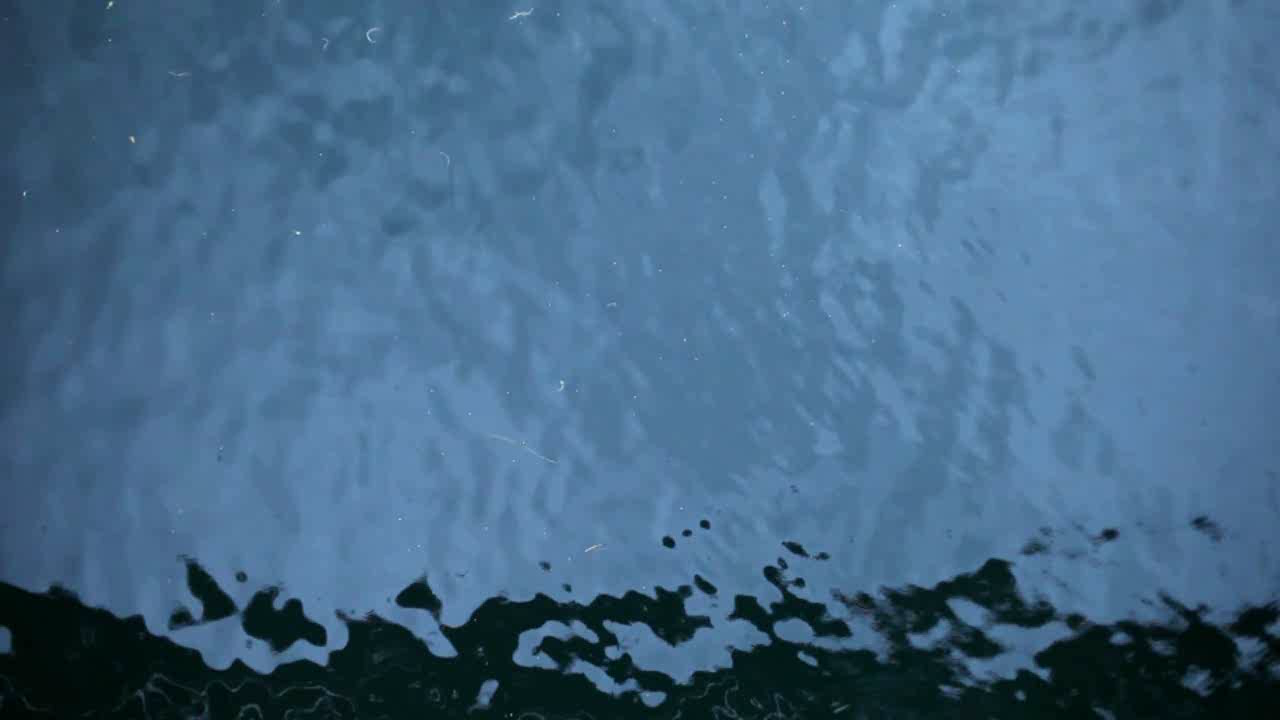 BTS ELEC        ANNEE 2011-2012
EVOLUTION DES TEMPERATURES
La température de l’air a augmenté de 0,75°C 

La température a augmenté de +0,9°C au cours du 20ème siècle en France

Pour 2100 une augmentation qui va de 1,8 °C à 6 °C.

Les années les plus chaudes sont postérieur a 2000
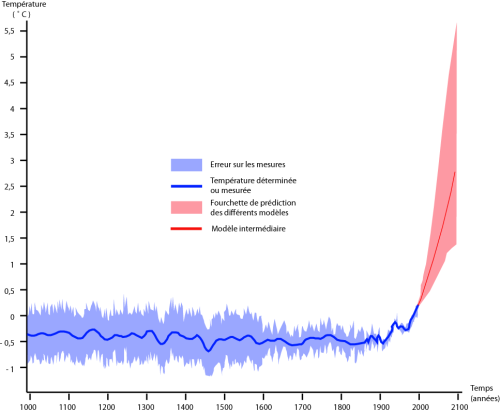 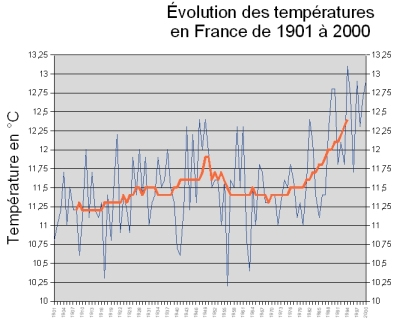 BTS ELEC        ANNEE 2011-2012
CAUSE DU RECHAUFEMENT CLIMATIQUE
Gaz a effet de serre

Les activités forestières

Les engrais agricoles

Les rizières

Activités humaines

Les ruminants
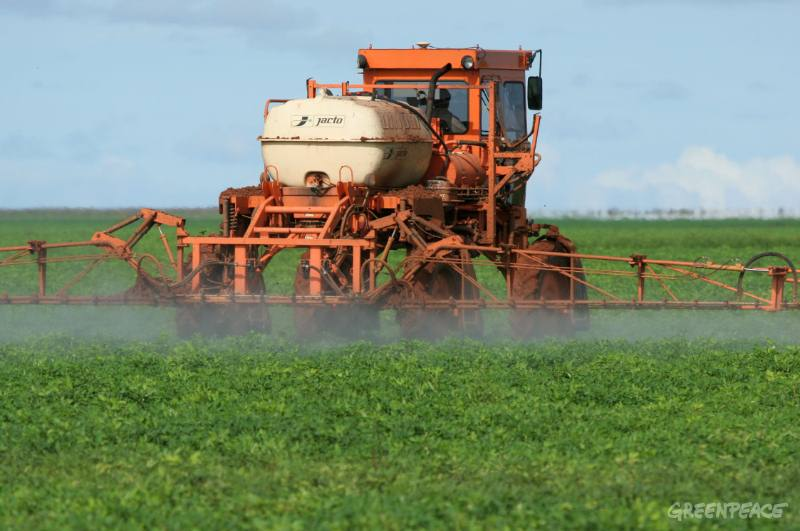 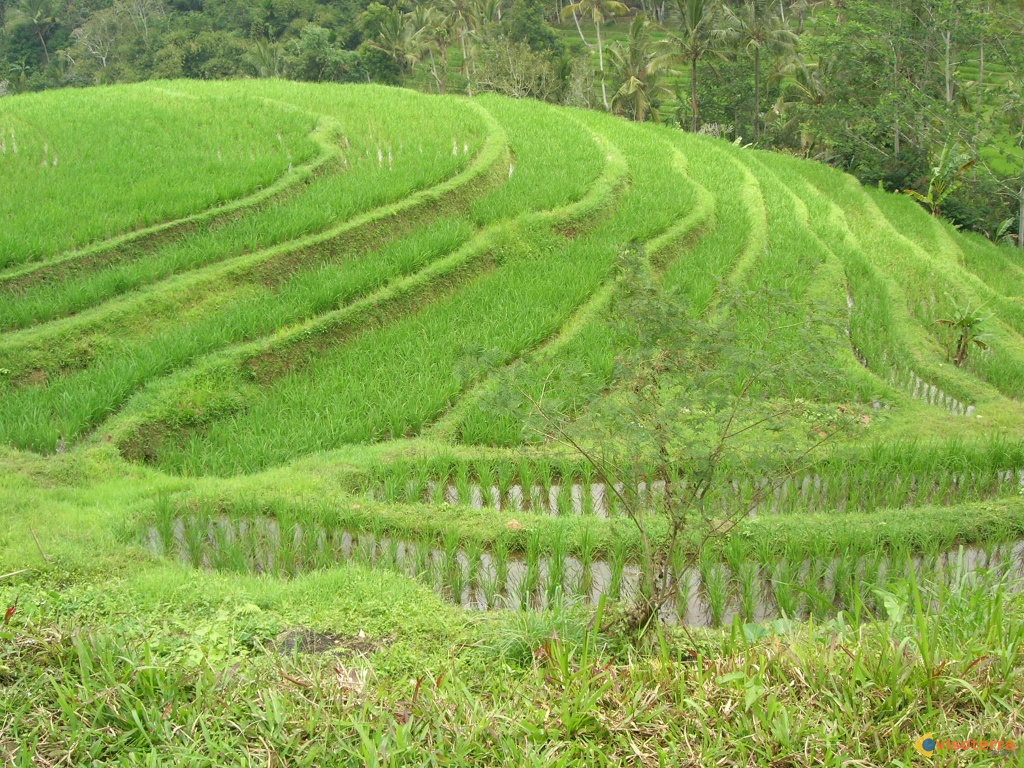 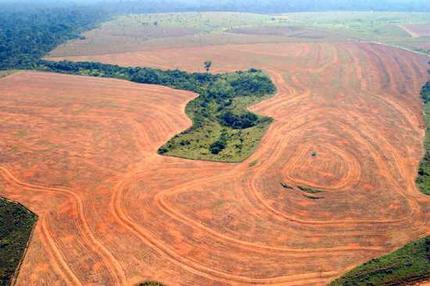 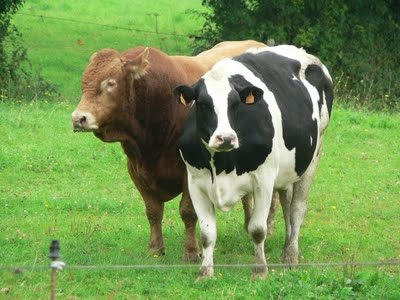 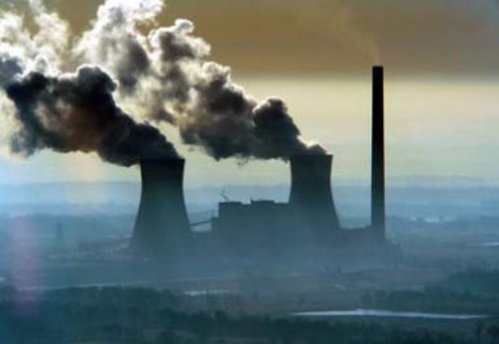 BTS ELEC        ANNEE 2011-2012
PROTOCOLE DE KYOTO
HISTOIRE
Signé le 11 décembre 1997

Ce protocole vise à réduire, entre 2008 et 2012, de 5,2% par rapport au niveau de 1990 les émissions de 6 gaz à effet de serre
SITUATION DE LA RATIFICATION
182 pays sur 192 pays indépendants ont ratifié, accepté, accédé ou approuvé le protocole.

États-Unis, avait signé mais non ratifié le protocole
BTS ELEC        ANNEE 2011-2012
PROTOCOLE DE KYOTO
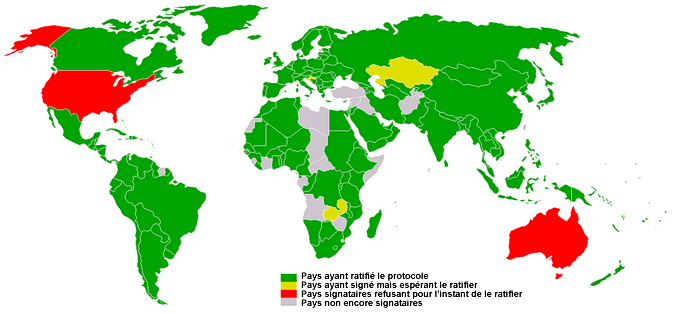 BTS ELEC        ANNEE 2011-2012
MESURE INDIVIDUELLE
Actuellement, l'humanité rejette 6 Gigatonne d'équivalent carbone par an dans l'atmosphère.

Ils existent des gestes simples pour éviter de polluer individuellement :
Eviter l'avion autant que possible 
Utiliser le moins possible son automobile
Isoler au mieux les bâtiments
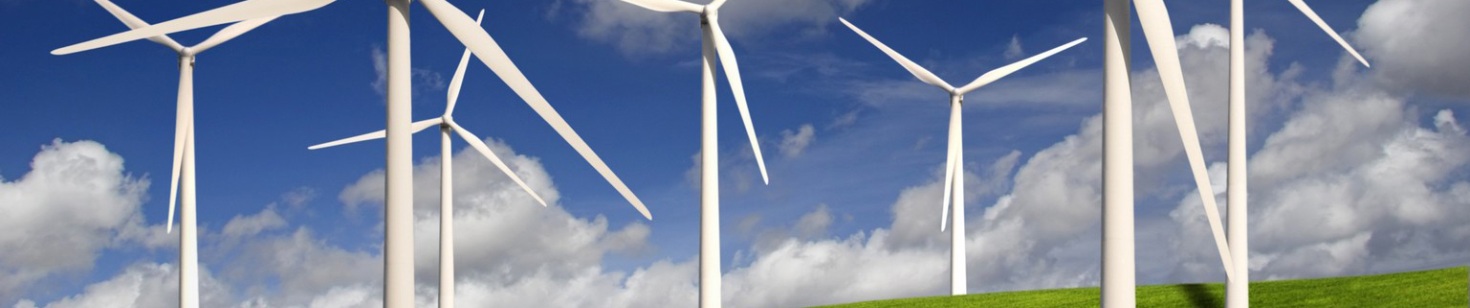 BTS ELEC        ANNEE 2011-2012